Albanian Qualifications Framework
Albanian Qualifications Framework referencing to the European Qualifications Framework and self-certification of compatibility with self-referencing to the Qualifications Framework of the European Higher Education Area
By Prof. Aleksander Xhuvani
May 19th, 2022
Thematic  discussion
on Qualifications Framework
Albanian Educational Map
EDUCATIONAL MAP LEGEND:
Pro Certificate - Professional post-secondary Certificate
Pro Diploma - Professional post-secondary Diploma
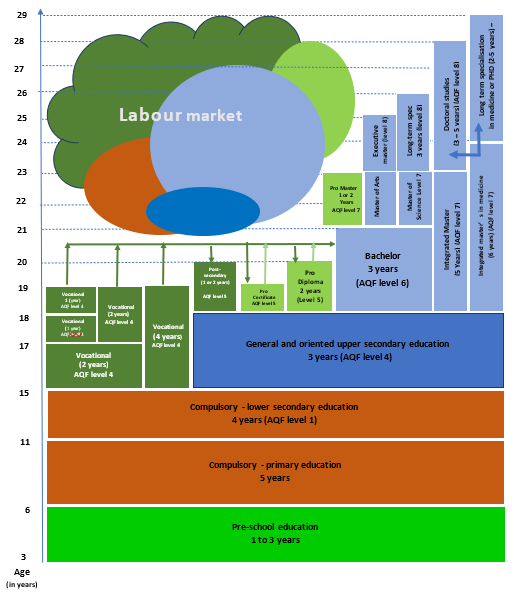 Pre-primary educational system: 2121 institutions, 11.4 % are private , 88.6 % are public;
Primary education: 463 institutions, 100% public
Lower secondary 1228 institutions, 10% are private, 90% are public;
General and oriented secondary education, 453 institutions, 24 % are private, 76% are public;
Vocational Education, 45 institutions, 35 public providers and 10 private ones
Higher education: 41 Institutions, 26 are private, are 15 public
March 15th, 2022
Slide 2
Thematic  discussion
on Qualifications Framework
Phases the AQF went through
The AQF process started with the support of EU CARDS AFP 3  in the area of the Bologna Process in HE and VET and first AQF task Force is established by both Ministers of Education and Labour.;

AQF Task Force in cooperation with EU CARDS AFP 3 project proposed the first AQF Law approved by the Parliament in 2010, describing the main features of the AQF

The NESS 2014-2020 Action plan foresaw a review and implementation of the AQF law, in order to further develop and implement AQF.

The new joint ministerial Task Force with representatives of  social partners, VET providers and HEI was established with the mandate to further develop and implement an operational AQF and support referencing process.

AQF task force proposed the amendment of the AQF law of 2010, which has been approved in 2018 by Albanian Parliament;
The AQF Task Force created the Technical Group of Experts in view of detailing the AQF level descriptors, establishing the sectorial committees and defining criteria and procedures for inclusion of LLL qualifications in AQF

NESS is extended till 2022, makes several references to the AQF priority development aspects like the endorsement of national catalogue for vocational qualifications, establishing first sectorial committees… etc
By legal acts on AQF level descriptors establishing the sectorial committees and defining criteria and procedures for inclusion of LLL qualifications in AQF, adopted

National catalogue for vocational qualifications in VET adopted and joint ministerial order to establish the sectorial committee in ICT adopted.
Referencing with EQF and QF EHEA
2006
2010
2014
2015
2017
2018
2019
2021
2021
March 15th, 2022
Slide 3
Thematic  discussion
on Qualifications Framework
AQF Organigramme
LEVEL 1		First level Pre-university (general):  compulsory education 
LEVEL 2 	Second VET level: Professional Certificate issued at the conclusion of the two-year program for semi-skilled workers;
LEVEL 3		Third VET level: 
-Professional certificate issued at the end of a one-year program for skilled workers;
-Professional certificate issued at the end of a three-years program for skilled workers;
-Professional Certificate issued upon completion of an apprenticeship programme;
LEVEL 4		Fourth VET level: 
-State Professional Matura Diploma issued upon completion of the vocational high school programme;
-Professional Certificate issued at the conclusion of the four-year study program for middle technicians / managers;
-Professional certificate issued at the conclusion of the one-year program for middle technicians /managers;
-Professional Certificate issued at the conclusion of the two-year program for middle technicians’ / managers;
-Professional Certificate issued at the end of an apprenticeship programme.
Fourth Pre-university general level:
-State Matura Diploma issued upon completion of the high school programme;
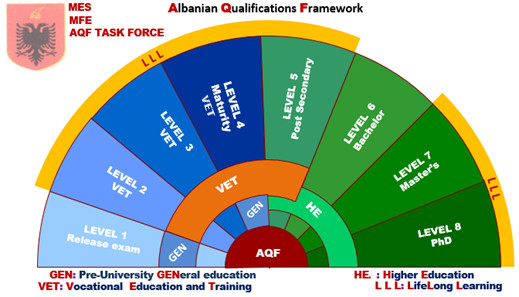 At the time being:

GENERAL PRE-UNIVERSITY EDUCATION , HIGHER EDUCATION AND LLL
under the responsibility of the Ministry of Education  end Sports (MES)

VOCATIONAL EDUCATION AND TRAINING and LLL 
under the responsibility of Ministry of Finance and Economy (MFE)

MES and MFE   → AQF Task Force
Slide 4
March 15th, 2022
Thematic  discussion
on Qualifications Framework
AQF Diagram
LEVEL 5 	Fifth level post-secondary in VET: Professional certificate non-university study program after secondary education
 			Short Cycle in HE: 
			Professional Certificate (1year - 60 ECTS)				Professional Diploma (2 years – 120 ECTS)
LEVEL 6	First HE level: Bachelor Diploma (at least 3 			years – at least 180 ECTS)
LEVEL 7 	Second HE level
Professional Master - (1 year - 60 ECTS)
Professional Master (2 years -120 ECTS
Master of Sciences or Master of Arts (2 years – 120 ECTS)
Integrated Master (5-6 years – 300-360ECTS) 
LEVEL 8 	Third HE level	
Executive Master (1 year - 60 ECTS)
Executive Master (2 years - 120 ECTS)
2 years (Long-term specializations (at least 2 		years – at least 120 ECTS)
			(Doctoral Degree – (3 years up to 5 years)
LEVELS 2-5, 7-8	Lifelong learning qualifications
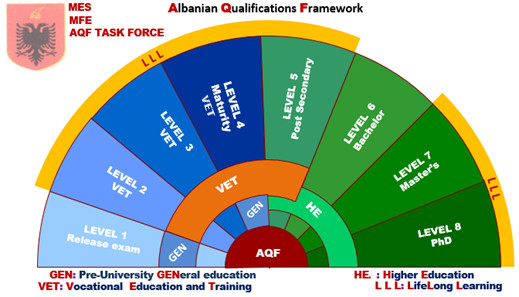 AQF legal framework :
the law no. 23/2018 after the first law of 2010;
DCM no. 426, of 26.6.2019 “Organization, functioning and criteria selection for the members of sectoral committees and their reward”;
 DCM no. 427, of 26.6.2019 “The approval of criteria and inclusion procedures for long-life learning qualifications, according to the Albanian qualifications framework levels for education and professional training”
DCM no. 428, of 26.6.2019 “The approval of table detailed descriptions of the Albanian qualifications framework levels”
March 15th, 2022
Slide 5
Thematic  discussion
on Qualifications Framework
Governance structure
Implementation institutions
Governing institutions
Advisory bodies
Ministry of Education and  Sports 
(MES)
Council for Higher Education and Science  (CHES)
Agency for Quality Assurance in Higher Education (AQAHE)
Agency for Quality Assurance in Pre-university Education (AQAPE), General Directorate for Pre-university Education, RED
Albanian Qualifications Framework Task Force
Centre of Education Services (CES)
Ministry of Finance and Economy 
(MFE)
National VET Council
National Agency of Vocational Education and Training and Qualifications (NAVETQ)
National Agency for Employment and Skills
Up to 10 Sectorial Committees
March 15th, 2022
Slide 6
Thematic  discussion
on Qualifications Framework
EQF to AQF
EQF   versus   AQF
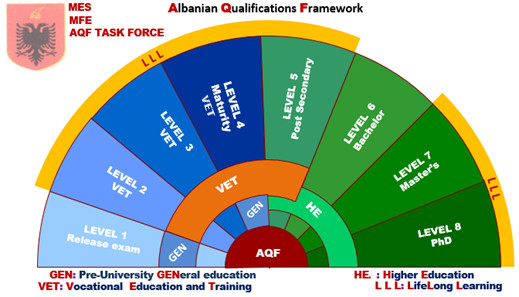 Following the Albanian legal framework there is no any qualification awarded corresponding to the EQF first level
March 15th, 2022
Slide 7
Thematic  discussion
on Qualifications Framework
Albanian HE Educational Map
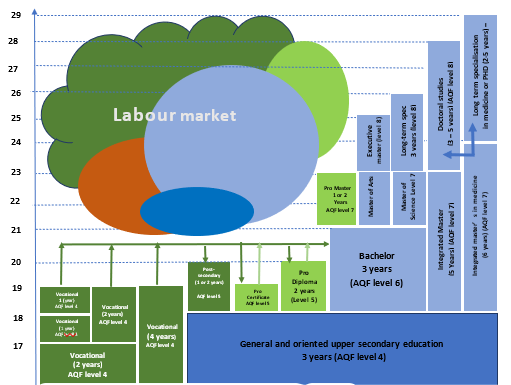 From post-secondary vocational training there is no any direct bridge to HE system (only via maturity exam)
From post-secondary HE qualification there is a conditional direct bridge to the Bachelor or Integrated Master studies
Lower secondary education
One can observe the decreasing number of students  within the last years due to:
demographic evolution;
brain drain.
March 15th, 2022
Slide 8
Thematic  discussion
on Qualifications Framework
Albanian HE Educational Map
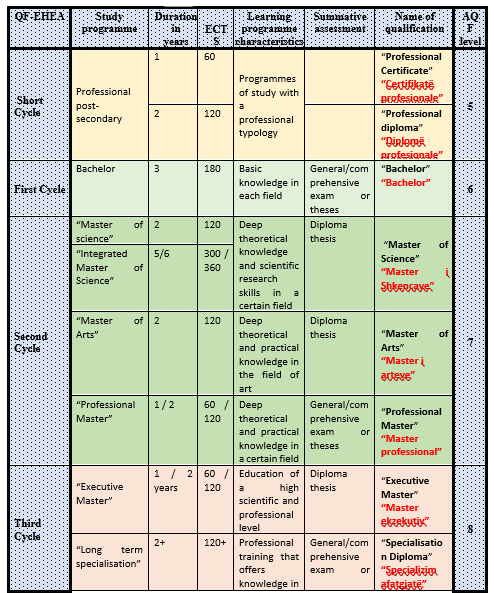 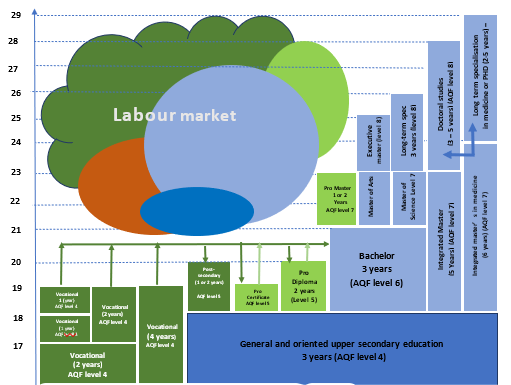 Lower secondary education
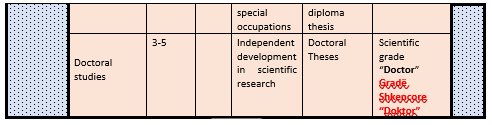 HE system is led by the law 85/2015  (after 2007 and 2010 laws)
Slide 9
March 15th, 2022
Thematic  discussion
on Qualifications Framework
Albanian HE Qualification QA
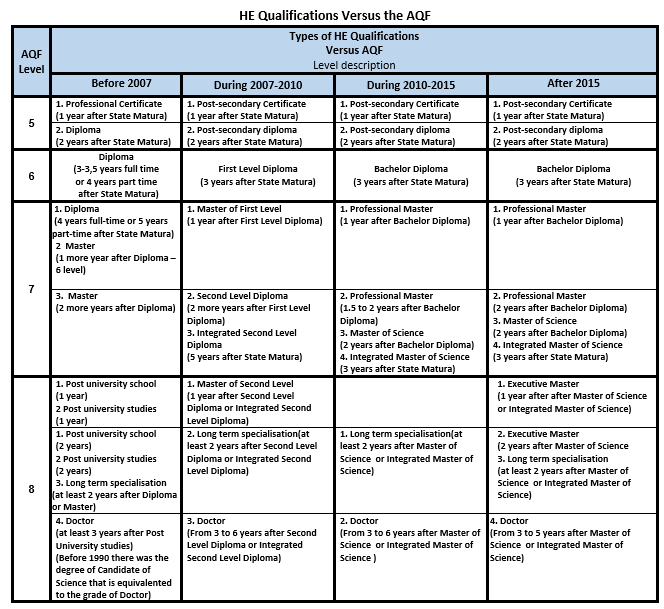 Slide 10
March 15th, 2022
Thematic  discussion
on Qualifications Framework
Albanian HE Qualification QA
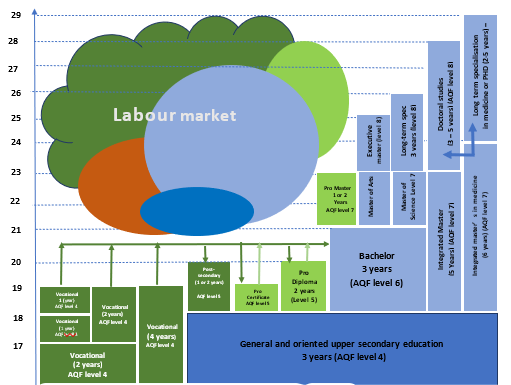 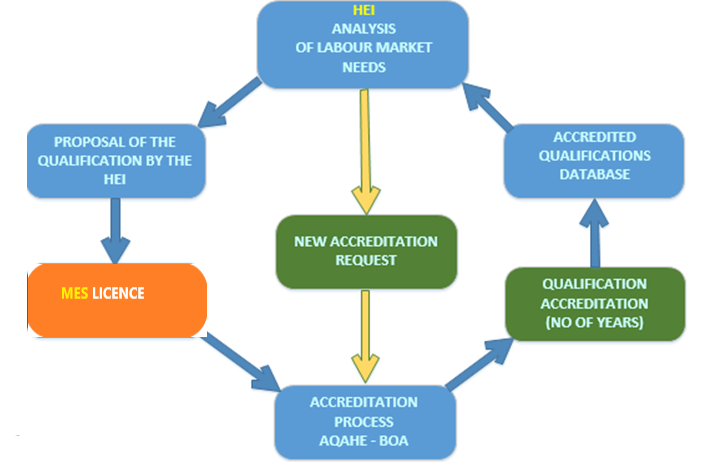 A loop scheme in the respect of HEI autonomy with three check-points:
Licencing process led by the MES
Student matriculation led by the CES
Accreditation process led by the AQAHE
Lower secondary education
The AL HE system is governed by the HE Law no.85/2015, entirely Bologna Process oriented
March 15th, 2022
Slide 11
Thematic  discussion
on Qualifications Framework
Albanian referencing report
Level descriptor's philosophy
KNOWLEDGE
COMPETENCES
Competences in terms of autonomy & responsibility
Statements on complexity of general and vocational knowledge necessary for performing a set of jobs or further learning
SKILLS
Cognitive, psychomotor and/or social skills, differentiation of which is determined by the nature of the set of jobs, complexity of problem, type of communication, handling resources and materials
March 15th, 2022
Slide 12
Bologna Thematic Peer Group A 
on Qualifications Framework
Albanian referencing report
AQF Level 6 descriptors
March 15th, 2022
Slide 13
Thematic  discussion
on Qualifications Framework
Albanian referencing report
AQF Level 5 descriptors to Dublin ones
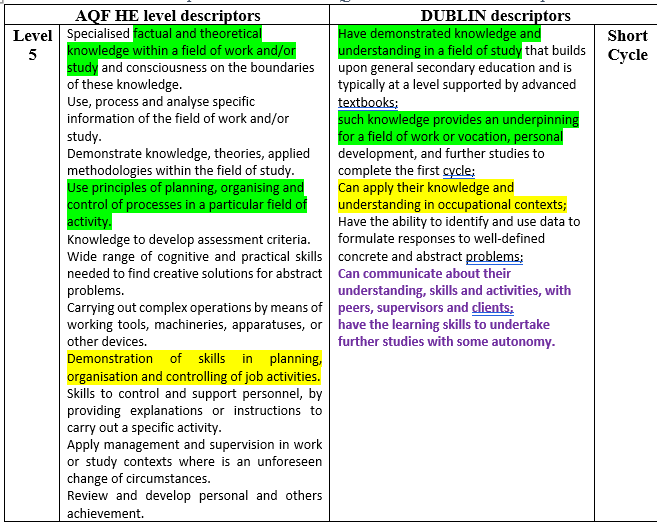 March 15th, 2022
Slide 14
Thematic  discussion
on Qualifications Framework
Albanian referencing report structure
GENERAL INTRODUCTION
1 - DESCRIPTION OF THE EDUCATION SYSTEM IN ALBANIA
2 - EUROPEAN BACKGROUND
3 - ALBANIAN QUALIFICATIONS FRAMEWORK 
4 - REFERENCING AND SELF-CERTIFICATION OF THE AQF TO THE EQF AND QF-EHEA 
5 - FULFILMENT OF CRITERIA AND PROCEDURES
6 - FURTHER DEVELOPMENT OF THE AQF 
REFERENCES 
APPENDIX
March 15th, 2022
Slide 15
Bologna Thematic Peer Group A 
on Qualifications Framework
Albanian referencing report
5 - FULFILMENT OF REFERENCING CRITERIA AND PROCEDURES 
- Referencing criteria of the AQF versus the EQF	   	10 CRITERIA
- Self-Certification of the AQF versus the QF-EHEA 			7 CRITERIA
Response to the QF-EHEA Criteria and Procedures
In Albania, the competent national bodies certify the compatibility of the AQF with the QF‐EHEA ;
 MES has been the co-initiator and co-coordinator (together with the MFE) in all phases in the development and implementation of the AQF;
The self-certification process have involved both local stakeholders international experts;
The completion of the self-certification process shall be noted on Diploma Supplements issued subsequently by showing the link between the AQF and the European frameworks;
Succeeding the process of AQF referencing is also due to the group of experts involved “enough big and small to be efficient”, “nationally and internationally” and to the hardworking & accuracy by implying a triple check to each national particularity.
Comparison between AQF descriptors and Dublin’s
March 15th, 2022
Slide 16
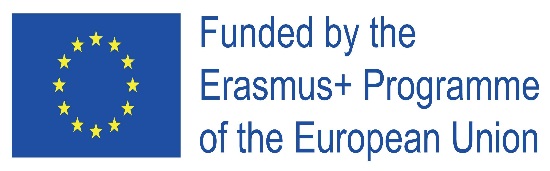 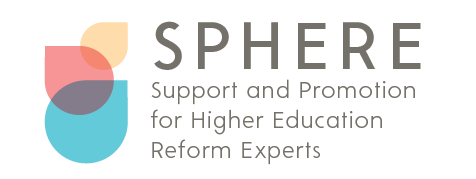 REFERENCING PROCESS AND ALBANIAN HEIs
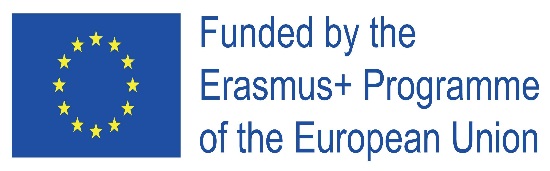 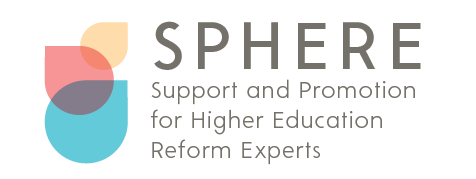 Albanian HEI
Output
Input
MODEL  - REFERENCING
Result 1
Labour market
Output : qualification
Result  2
HEI
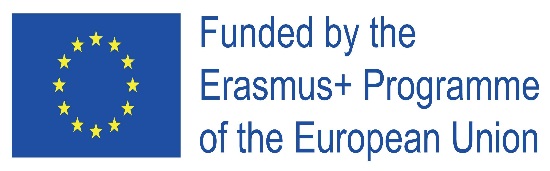 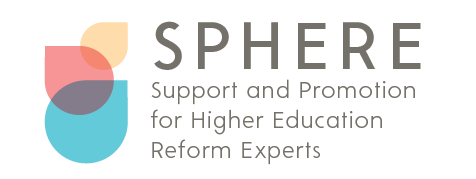 Albanian HEI
Diploma with its title
Input : qualification
Output : qualification
Learning outcomes
Knowledge
Skills
Competence
A&R
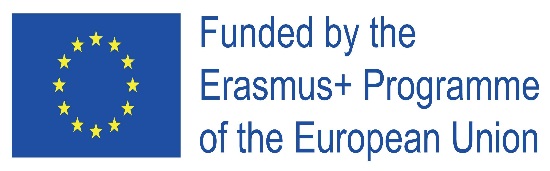 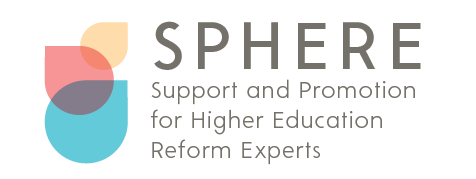 Albanian HEI
Referencing : 2 processes
Go out any HEI
Come to any HEI
Letters of credence
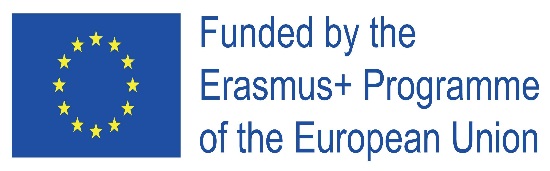 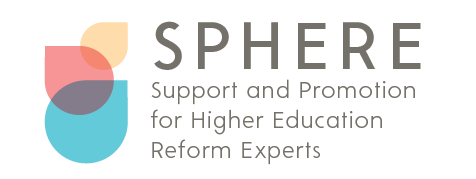 Albanian HEI
Letters of credence
Quant
Diploma
Education Title
DS
Qualification
Qual
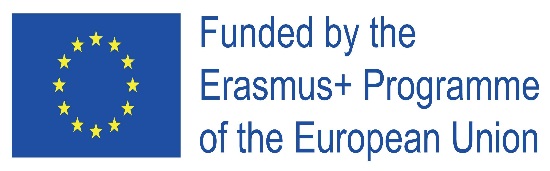 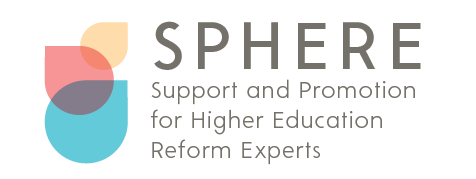 Albanian HEI
Education Title
Study Program
Courses
(modules)
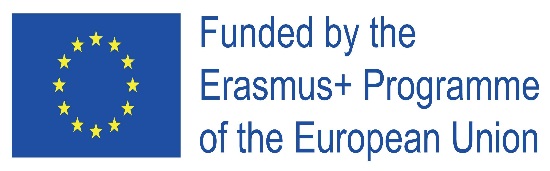 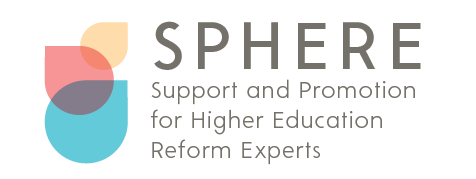 Albanian HEI
Set of courses, composed in groups: 
methodological preparation and general culture
preparation for scientific discipline
subdisciplines, profiles and elective subject groups
foreign languages, computer knowledge, professional practice
closing obligations

Expressed in ECTS points
Presented in the DS with LO
Study Program
Bachelor in any 
area
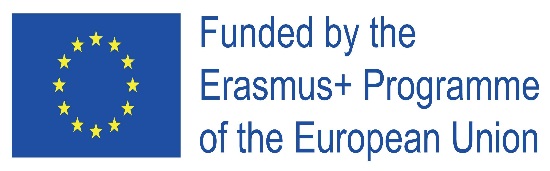 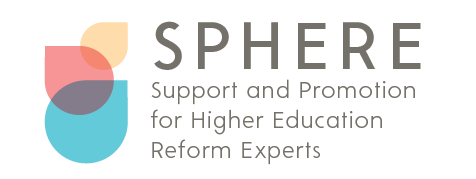 Albanian HEI
AQF LEVEL
KNOWLEDGE
SKILLS
COMPETENCE (A&R)
Definition:
Database Design
Study
Course
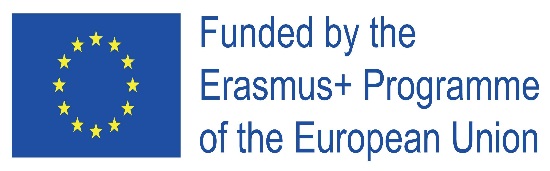 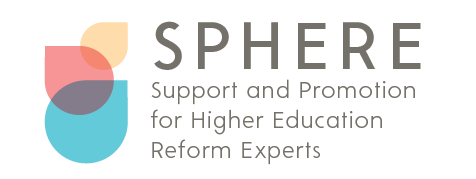 Albanian HEI
Bachelor degree – level 6 of AQF;
6 ECTS points
One semester
AQF LEVEL
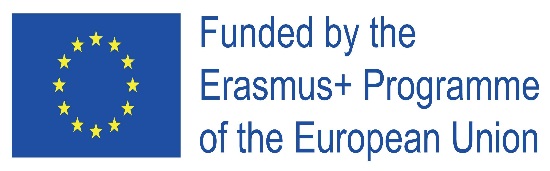 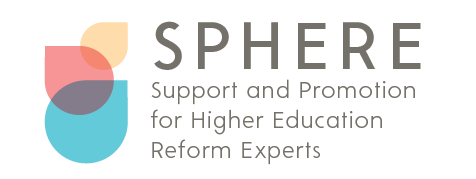 Albanian HEI
1. relational and object-oriented database models;
2. data processing models;
3. models of data control.
KNOWLEDGE
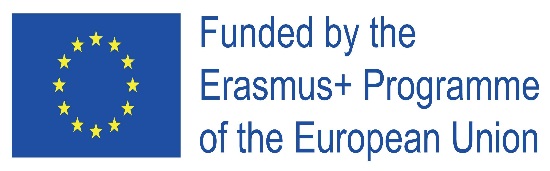 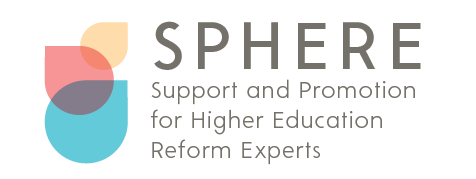 Albanian HEI
1. conceive of a relational database;
2. conceive the forms for filling the database;
3. conceive standard queries;
4. conceive the specific interface with the database.
SKILLS
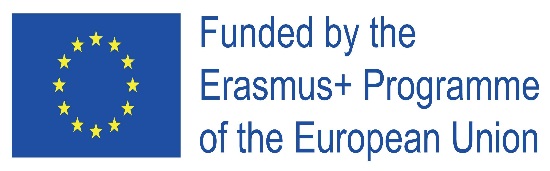 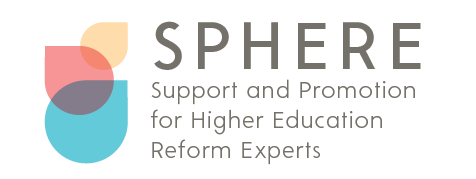 Albanian HEI
implement an application in a database management system, alone or in a team.
COMPETENCE (A&R)
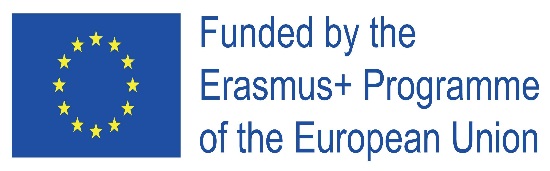 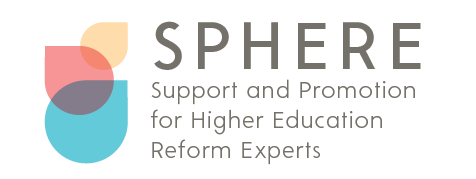 Albanian HEI
AQF LEVEL
KNOWLEDGE
SKILLS
COMPETENCE (A&R)
Diploma
Supplement
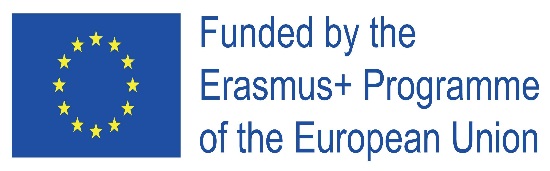 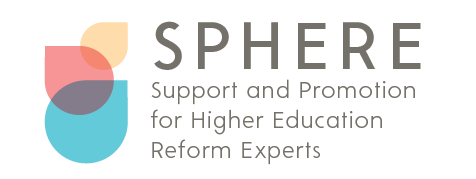 Albanian HEI
Level 6 according to AQF;
180 ECTS points
Three years
AQF LEVEL
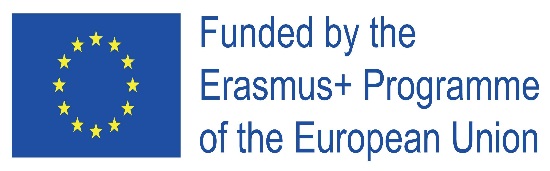 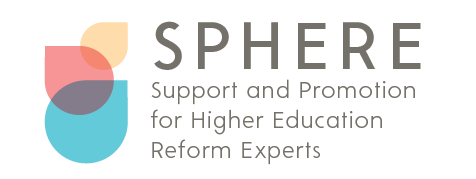 Albanian HEI
The study program of the first cycle in the field of computer engineering offers basic engineering knowledge not only of general sciences, but also of basic sciences of computer engineering, hardware and software as well as languages and techniques. of programming.
KNOWLEDGE
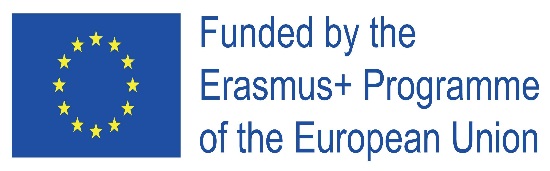 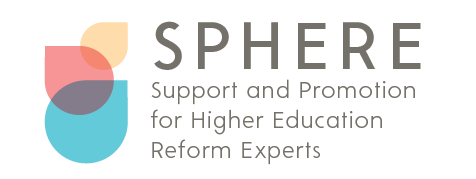 Albanian HEI
On the other hand, this program gives the graduate the opportunity to knead with critical thinking so that it looks not only at the design aspects of the software or computer system, but also those of their optimal dimensioning and management.
SKILLS
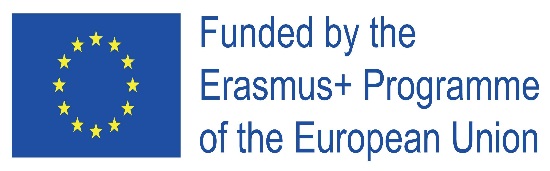 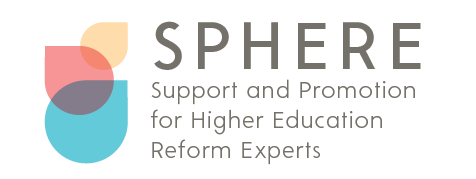 Albanian HEI
On the other hand, this study program gives the graduate the opportunity of
using data processing system architecture,
using operating systems,
designing and implementing databases,
developing distributed network protocols, architectures and network services, software engineering, Web technologies, graphic and multimedia applications,
organizing the security and protection of network traffic systems.
COMPTENCIES
A&R
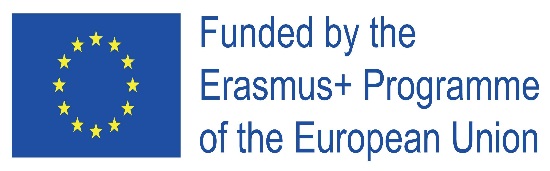 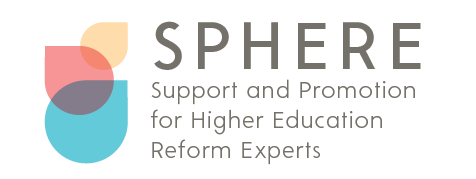 Albanian HEI
Referencing : 2 processes
Go out ofany HEI
Come to any HEI
“Kingdom of quality”
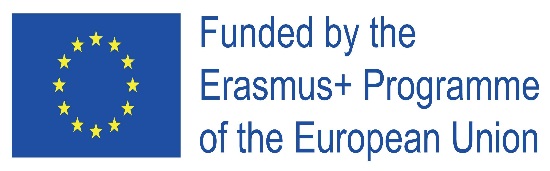 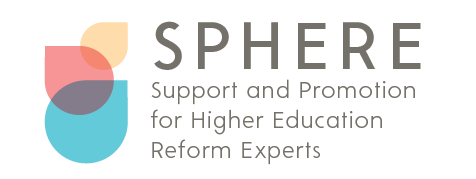 Albanian HEI
“Kingdom of quality”
is guaranteed by our 
3 mousquetaires
Porthos

personifying
Skills
ARAMIS

personifying
knowledge
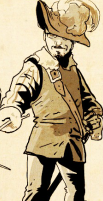 Athos
personifying
Autonomy & Responsibility
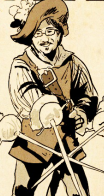 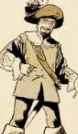 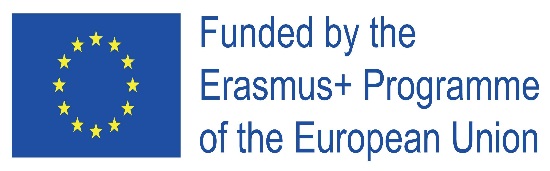 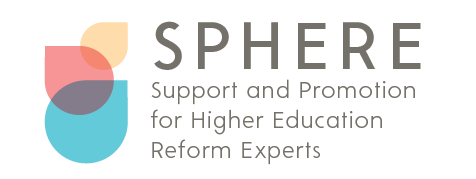 Albanian HEI
From our “Kingdom of quality”
to the whole World of Work
D’Artagnan
personifying
our graduated fellows
making them reverence to…
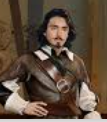 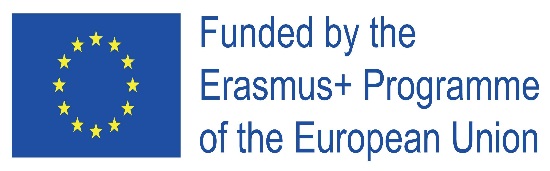 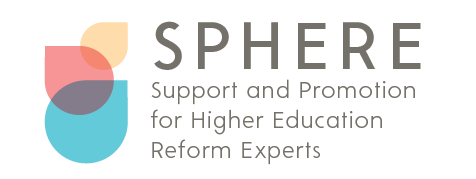 From 
Tirana University
THANK YOU !